OzoBot Lab 1
Content-Objective:
 Learn robot programming using color code sequences
Language-Objective:
 Program OzoBot robots using color code sequences
Do today’s Starter Quiz!(in Canvas)
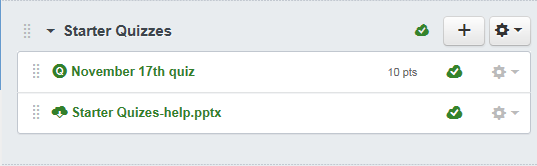 OzoBot (Block Programming)OzoBot Lab 1: Color Code Commands
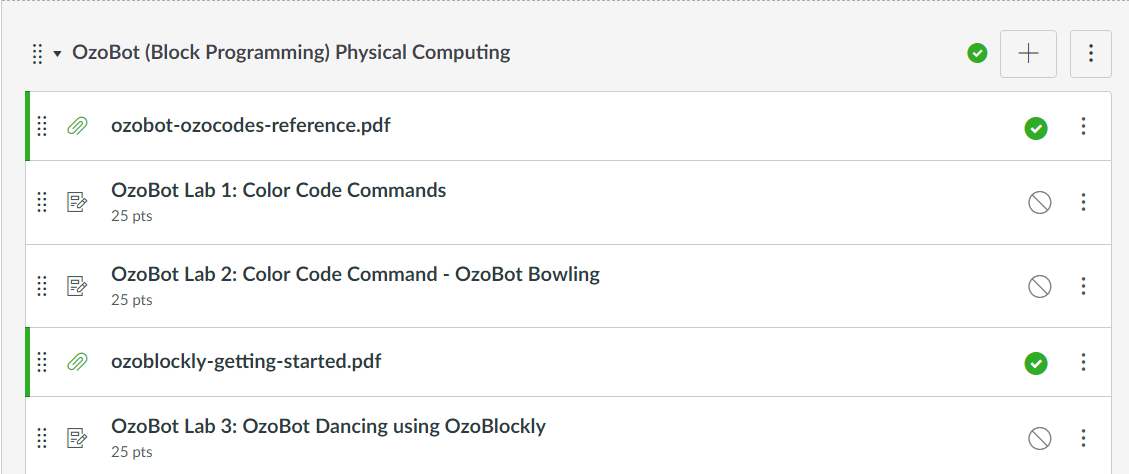 Step 1: Tutorial VideoOzoBot Lab 1: Color Code Commands
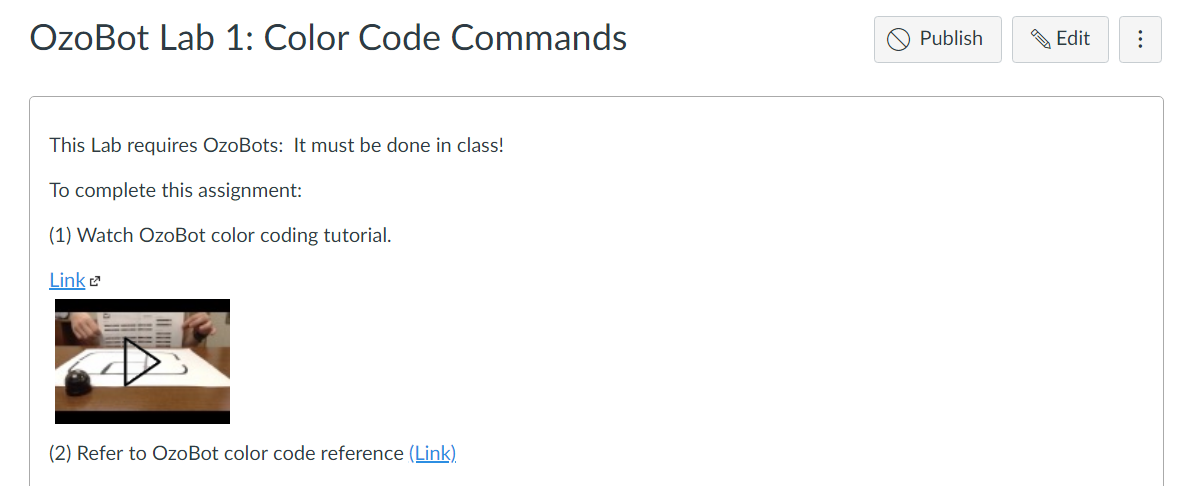 Today’s TaskLearn – practice commanding OzoBot robots using color code sequencesNote: Main TaskProgram OzoBot’s to navigate maze
Work with a partnerObtain SuppliesOzoBot, Maze sheets, Markers
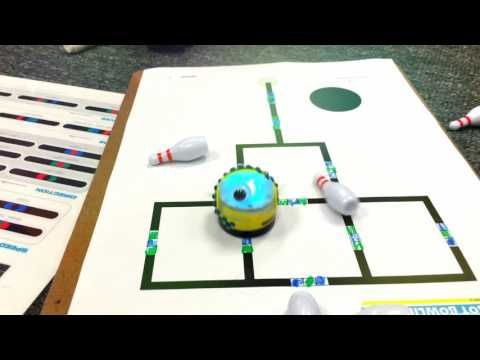 Open OzoBot Color Code reference Chart (on lab PC)
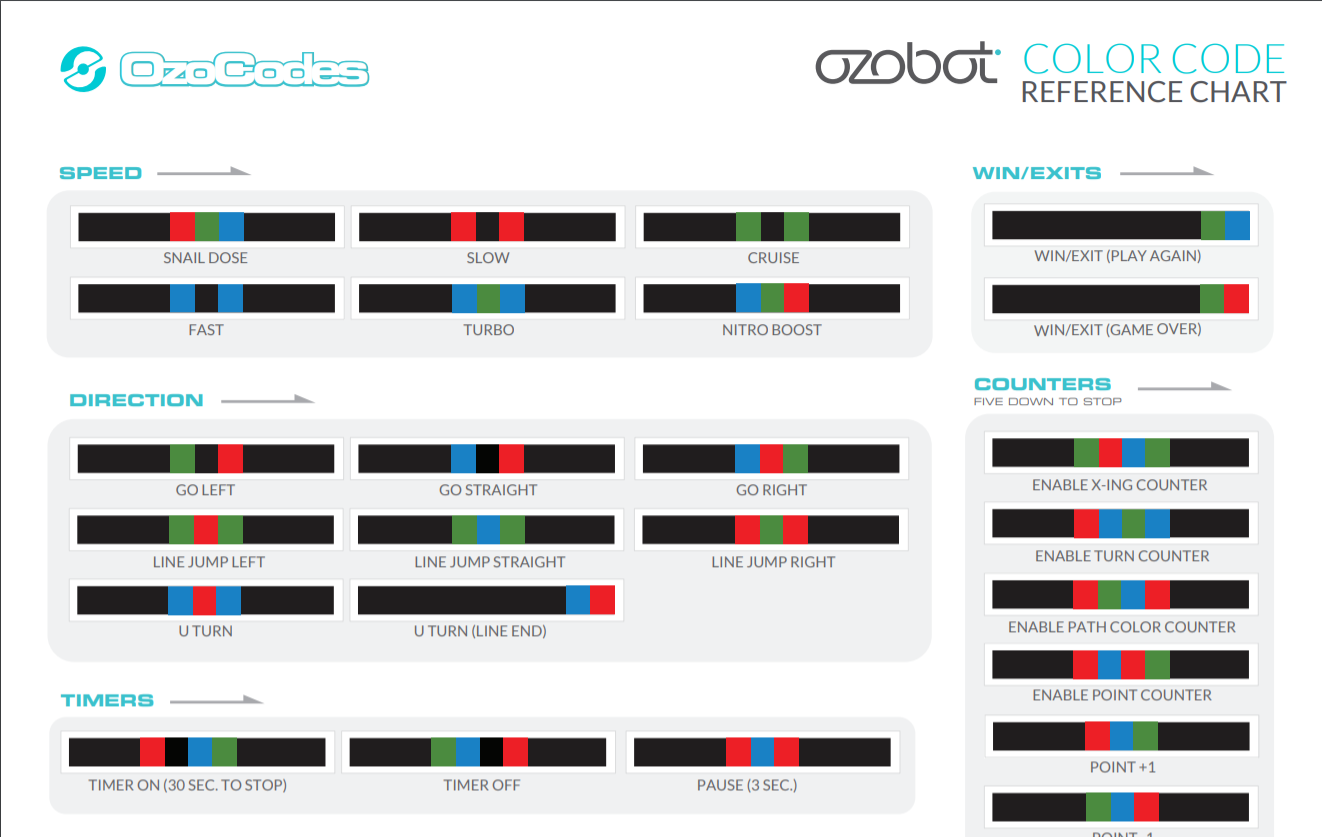 Color Code SequencesGo in set of 3 blank spots on Maze
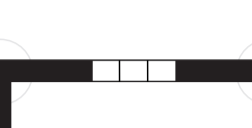 Practice Coding OzobotTask 1: Have OzoBot spin and then Turn Right at Junctions
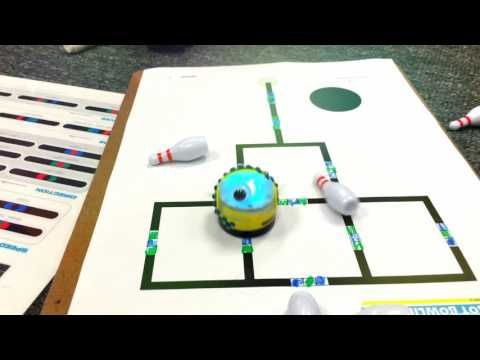 Practice Coding OzobotTask 2: Have OzoBot stop, spin and turn left and right to complete maze
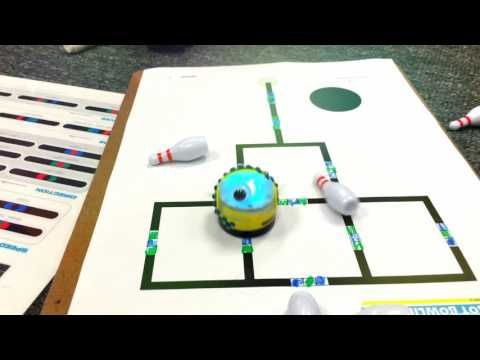 Practice Coding OzobotTask 3: Use creativity with commands and Have OzoBot Complete Maze in a dancing style.
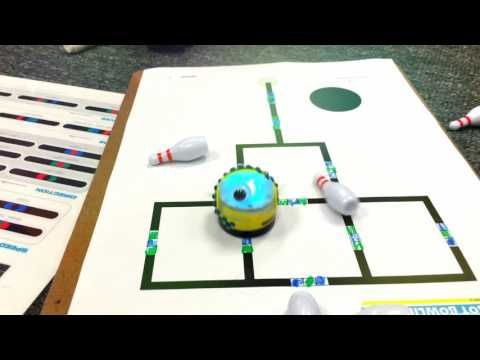 Report Success Level in Canvas:  If possible submit photos of OzoBot running your maze.
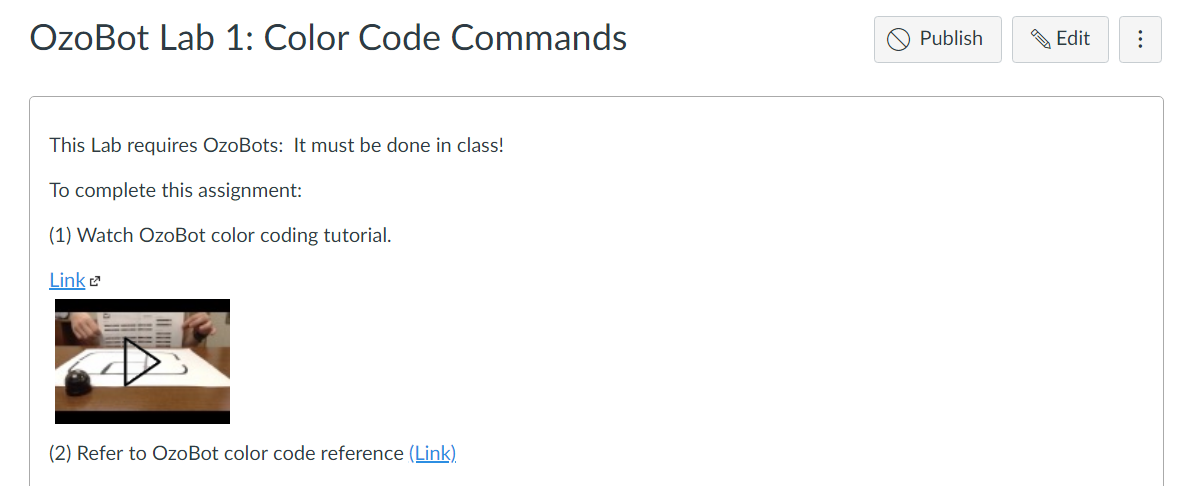